得那山地为业
（11）
迦南美地在新约是指什么？
出 3:17 我也说：要将你们从埃及的困苦中领出来，往迦南人、赫人、亚摩利人、比利洗人、希未人、耶布斯人的地去，就是到流奶与蜜之地。
利 20:24 但我对你们说过，你们要承受他们的地，就是我要赐给你们为业、流奶与蜜之地。我是耶和华你们的　神，使你们与万民有分别的。
申 26:15 求你从天上、你的圣所垂看，赐福给你的百姓以色列与你所赐给我们的地，就是你向我们列祖起誓赐我们流奶与蜜之地。
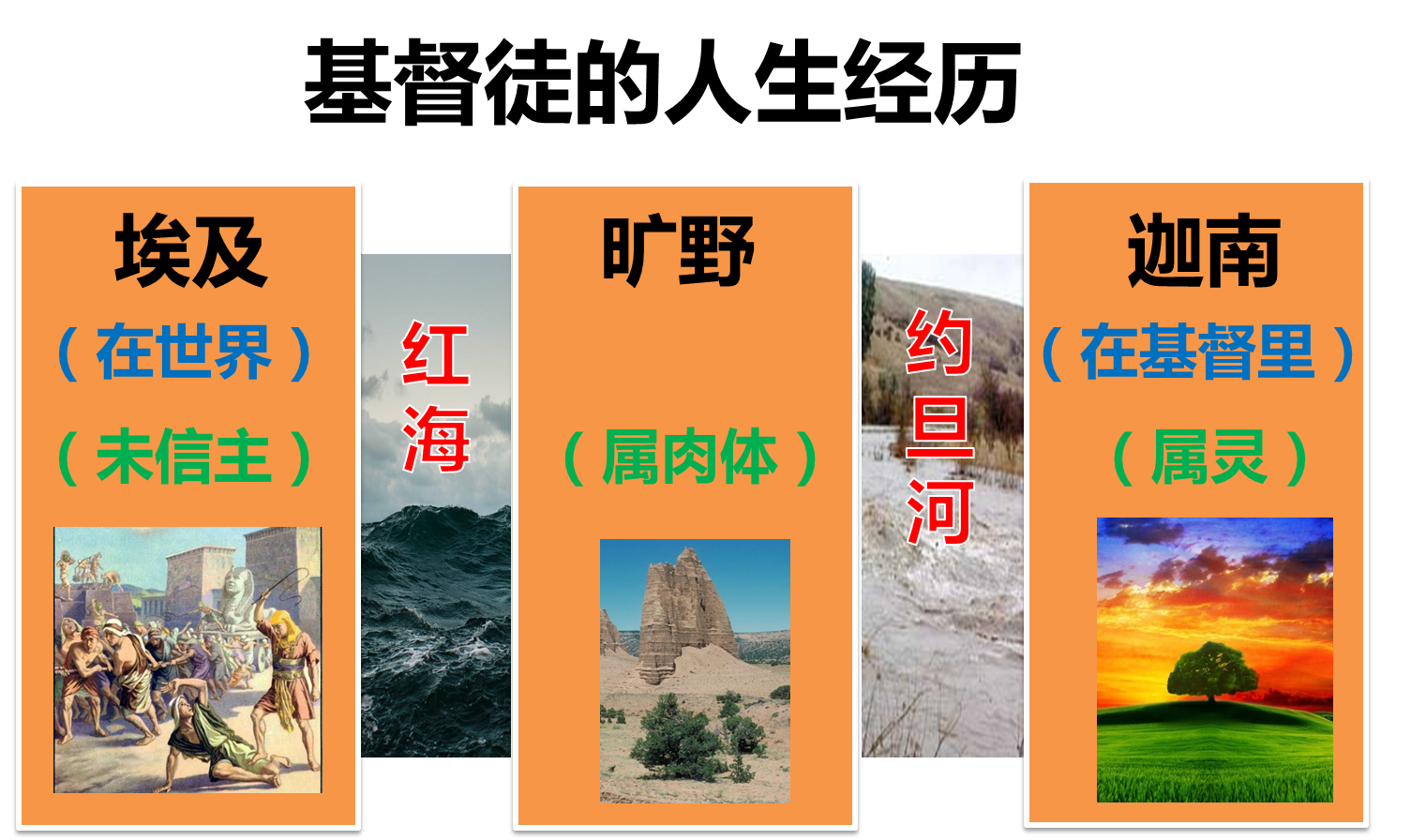 迦南美地在新约是指什么？
象征神在基督里所赐给基督徒的祝福之地                       （弗 1:3 愿颂赞归与我们主耶稣基督的父神！他在基督里曾赐给我们天上各样属灵的福气 ）
被仇敌占据，需要将其除灭才能享受神的祝福
迦南美地：重生基督徒充满属灵祝福的内心，但只有其中错误的思想（灵）被除去时这些祝福才可以被我们经历到
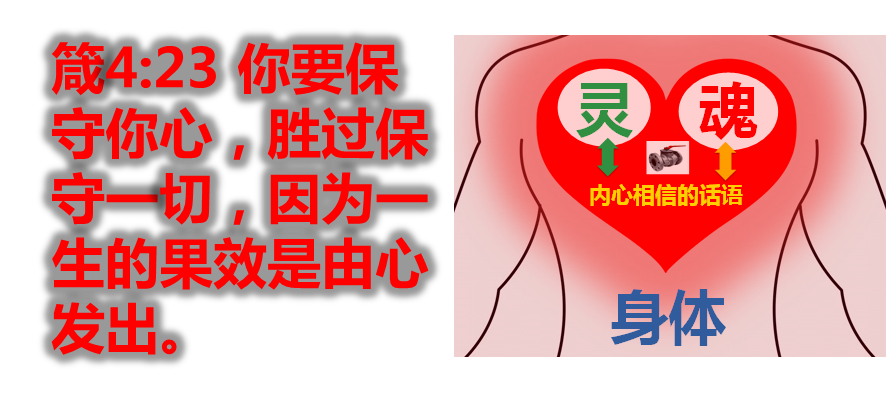 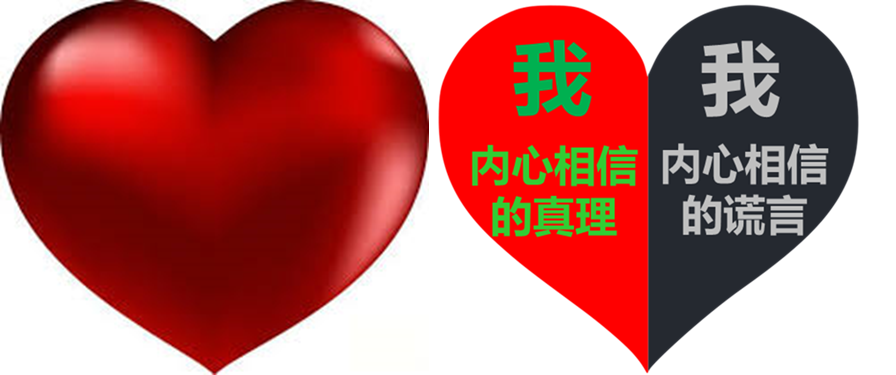 第一次进迦南地失败的原因
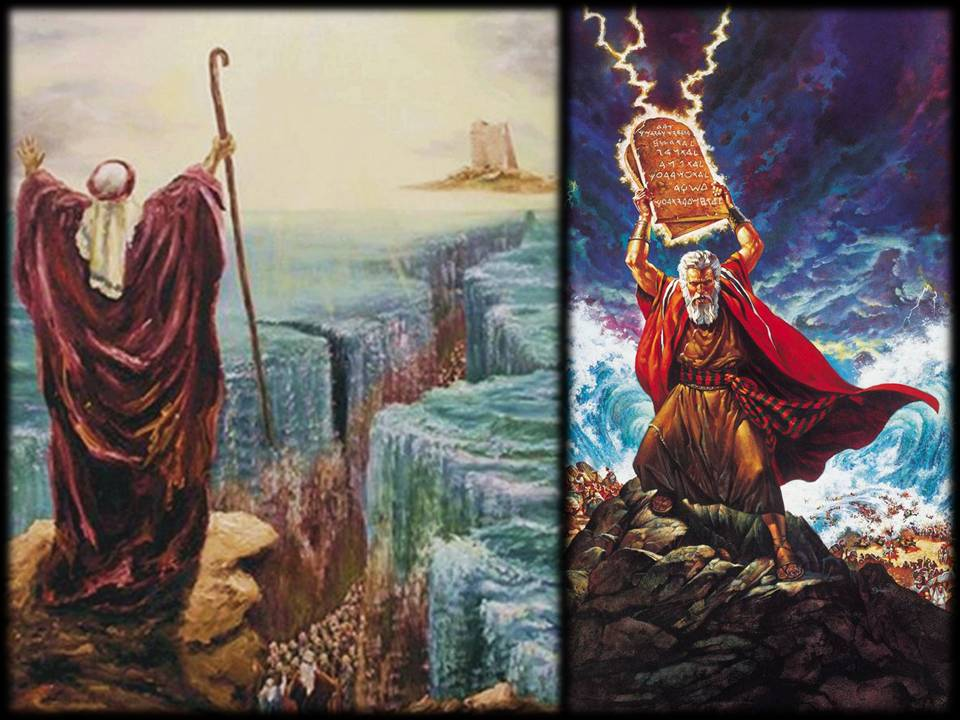 不信神的话
不顺服神
惧怕
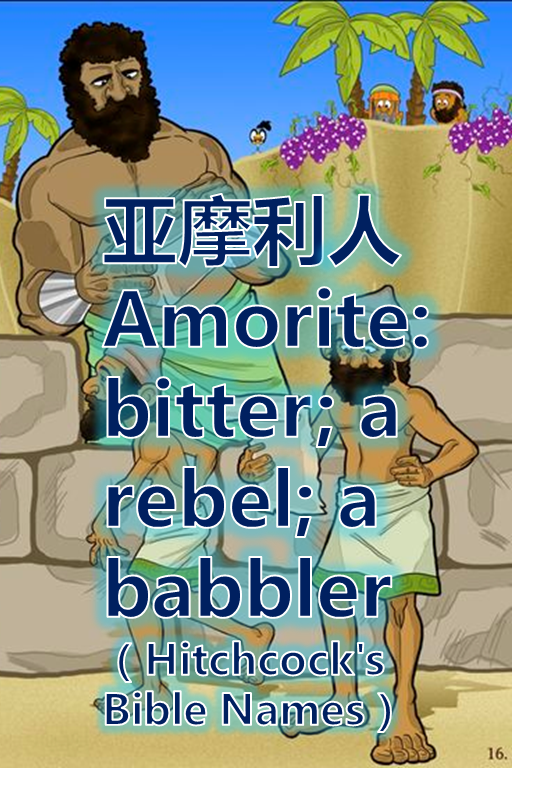 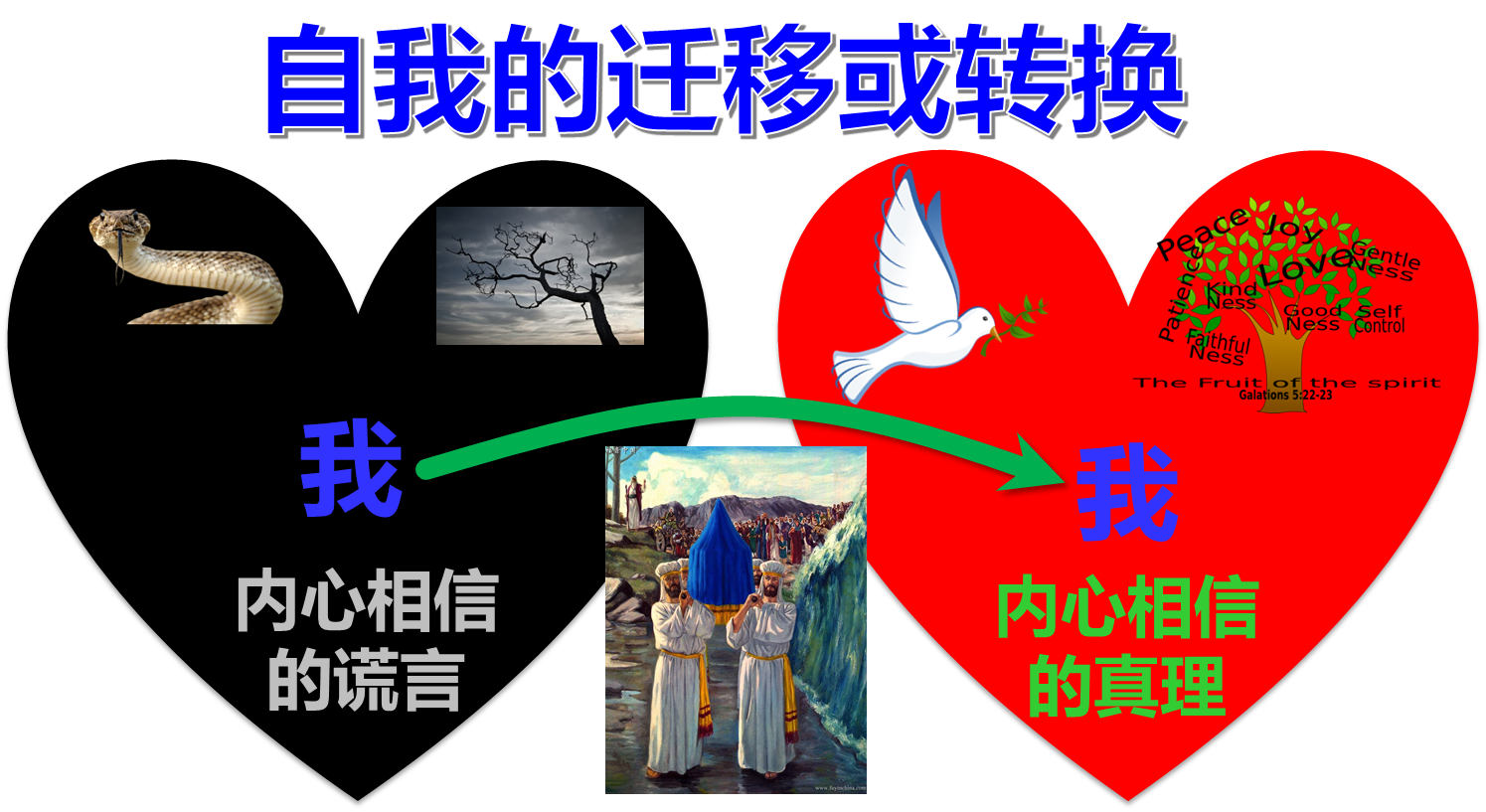 第二次进应许之地的经历
书5:8 国民都受完了割礼，就住在营中自己的地方，等到痊愈了。5:9 耶和华对约书亚说：我今日将埃及的羞辱从你们身上滚去了。因此，那地方名叫吉甲（吉甲就是滚的意思），直到今日。
5:10 以色列人在吉甲安营。正月十四日晚上，在耶利哥的平原守逾越节。5:11 逾越节的次日，他们就吃了那地的出产；正当那日吃无酵饼和烘的榖。5:12 他们吃了那地的出产，第二日吗哪就止住了，以色列人也不再有吗哪了。那一年，他们却吃迦南地的出产。
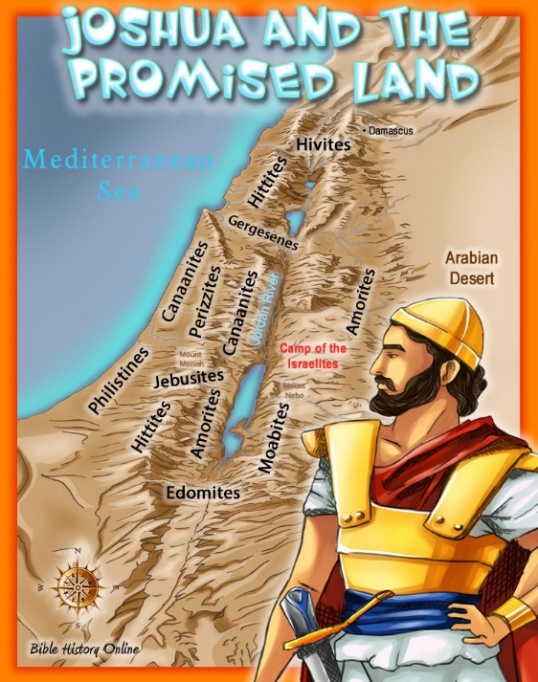 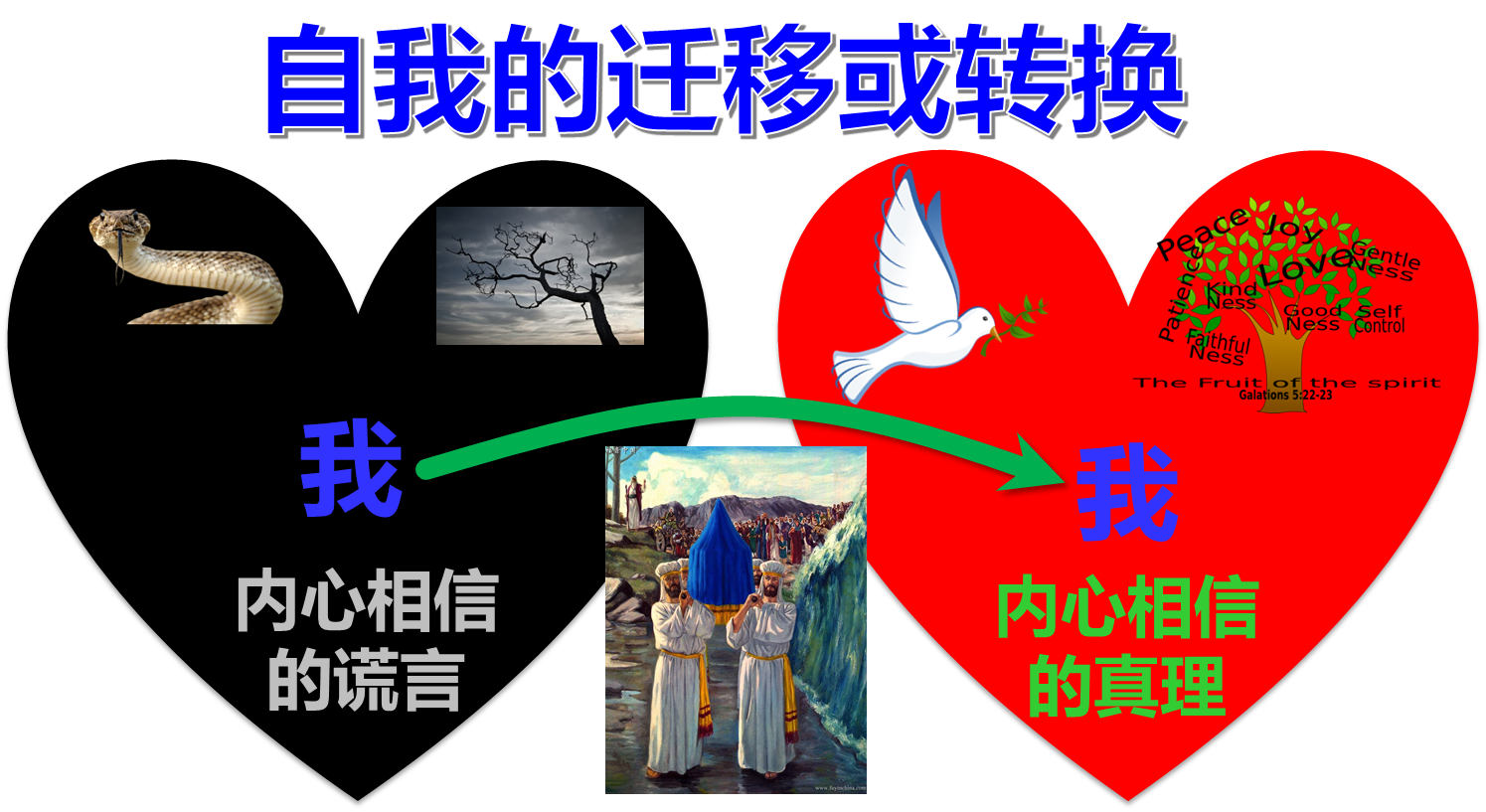 进入应许之地的第一场仗
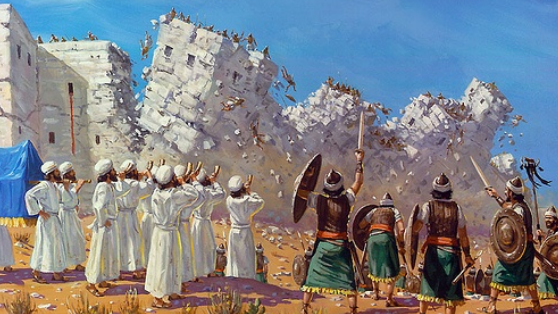 我们从中可以学习的功课
耶利哥城
进入迦南地的第一仗
拦阻我们得着神所应许其余之地的营垒
林后 10:3-5 因为我们虽然在血气中行事，却不凭着血气争战。 我们争战的兵器本不是属血气的，乃是在神面前有能力，可以攻破坚固的营垒， 将各样的计谋，各样拦阻人认识神的那些自高之事，一概攻破了，又将人所有的心意夺回，使他都顺服基督。
认清我们的敌人：是内心的错误思想，不是不理想的环境
外面要进来的错误思想
内心已经有的、想放弃却无法放弃的错误思想（让我们难受的）
内心已经有的、可以放弃却不想放弃的错误思想（让肉体感觉好的）
地上的肢体
太 5:29-30 若是你的右眼叫你跌倒，就剜出来丢掉，宁可失去百体中的一体，不叫全身丢在地狱里。 若是右手叫你跌倒，就砍下来丢掉，宁可失去百体中的一体，不叫全身下入地狱。
西 3:4-5 基督是我们的生命，他显现的时候，你们也要与他一同显现在荣耀里。 所以，要治死你们在地上的肢体，就如淫乱、污秽、邪情、恶慾，和贪婪。贪婪就与拜偶象一样。
雅 1:15 私慾既怀了胎，就生出罪来；罪既长成，就生出死来。
解决方法1
（学业、成就）
肉体
自我
依靠
解决方法2
（钱财）
解决方法3
（男女关系）
缺乏2
缺乏1
缺乏3
撒但的谎言：
你没有，你不行
认清及治死地上的肢体
耶利哥城
外面要进来的错误思想
内心已经有的、想放弃却无法放弃的错误思想（让我们难受的）
内心已经有的、可以放弃却不想放弃的错误思想（让肉体感觉好的）
耶利哥城
解决方法1
（学业、成就）
肉体
自我
依靠
解决方法2
（钱财）
解决方法3
（男女关系）
缺乏2
认清我们的敌人：是内心的错误思想，不是不理想的环境
缺乏1
缺乏3
撒但的谎言：
你没有，你不行